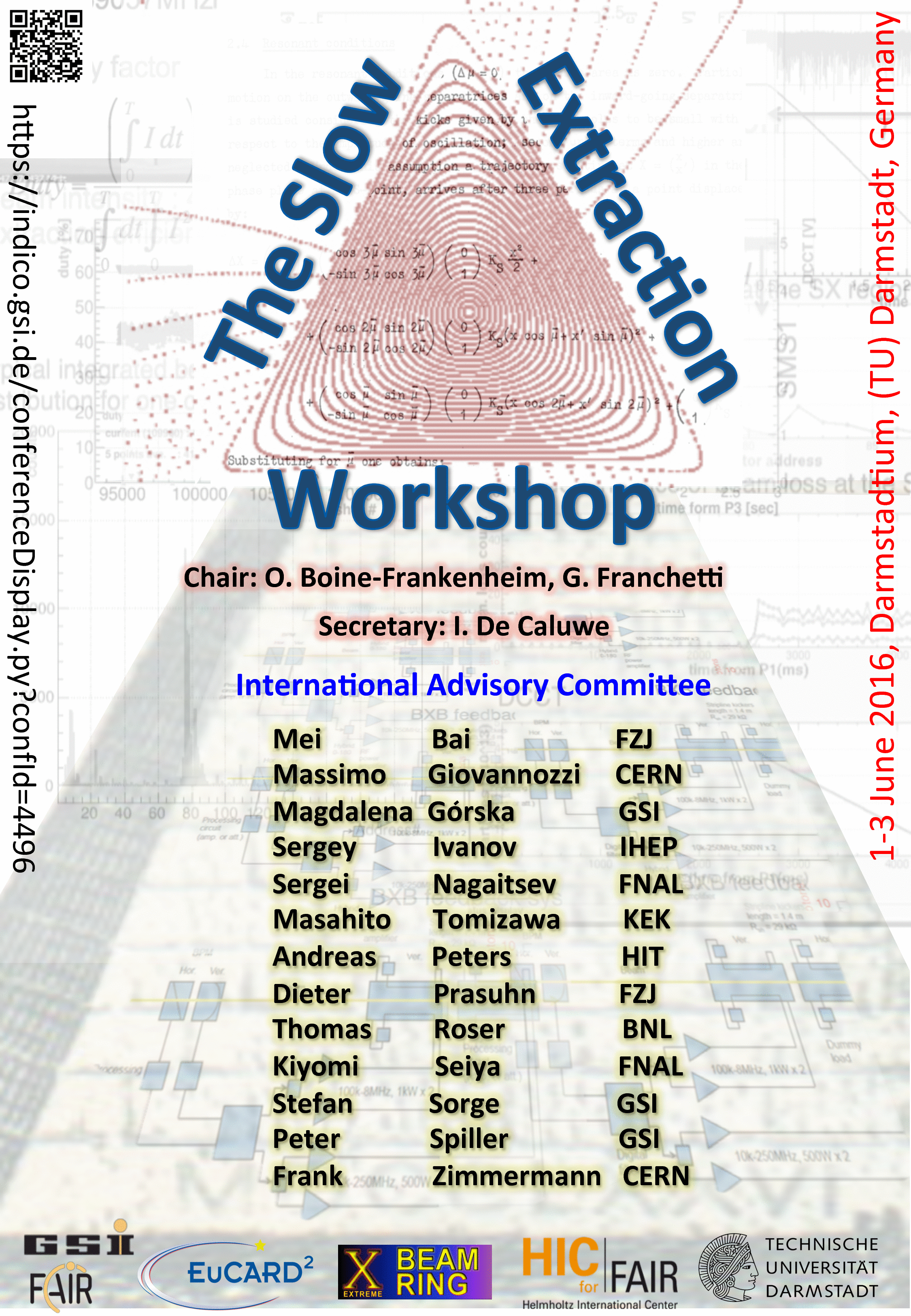 Slow extraction workshop
Topics:

Slow extraction performance:
     Estimates/Needs for future projects 

Slow extraction performance: 
     Experience at different machines 

Nonlinear dynamics for extracting beam: 
     theory, models, and methods. 

Techniques, and implementation: 
     the trick of the trade. 

Hardware components: Septa and others

Taming the spill structure: 
     Micro- and macro-structure, feedback
     and other measures  

Advanced extraction schemes